A Case for Protecting the Brain:  Keeping the Federal Controlled Substances Act in Place and Providing Non-Punitive, Justice System-Based Public Health Options to Address the Use of Marijuana, Opiates, and Other Psychoactive and Mood-Altering Drugs in America
Presentation by Paula D. Gordon, Ph.D.
   2016 International Criminology Conference  
Washington, D.C. 
October 14, 2016
A Case for Protecting the Brain
What Dr. Bertha Madras, a multi-disciplinary expert on the subject of marijuana and psychoactive drugs,  stated at Brookings in April 14, 2016 is really the most important thing that has been said about marijuana and the reasons that it should be kept as a Schedule 1 substance.       (See http://www.brookings.edu/events/2016/04/14-marijuana-rescheduling-debate-hudak .)
2
Statements by Bertha Madras, Ph.D.
Dr. Madras concluded her extensive arguments that she had made during the debate saying that 

                “there is not the evidence that 
       whole plant marijuana is safe or effective”. 

Then Dr. Madras’ extraordinarily eloquent concluding remarks took the debate to a different level.  The following remarks that were as follows:
3
Concluding Statement by Bertha Madras, Ph.D. at an April 14, 2016 program at Brookings:
Why do nations schedule drugs? ...... Nations schedule psychoactive drugs because we revere this three pound organ (of our brain) differently than any other part of our body.  It is the repository of our humanity. It is the place that enables us to write poetry and to do theater, to conjure up calculus and send rockets to Pluto three billion miles away, and to create I Phones and 3 D computer printing. And that is the magnificence of the human brain.  Drugs can influence (the brain) adversely.  So this is not a war on drugs.  This is a defense of our brains, the ultimate source of our humanity.
4
The Fact that Psychoactive Substances Effectively Disable Normal Brain Functioning
Psychoactive substances disable the normal functioning of the brain.  Today, people need more brain power than ever before. The exchange between the Dalai Lama and Dr. Nora Volkow focuses on these same concerns.  Brain scans are shown and the effect of psychoactive substances on the pre-frontal cortex, so key to decision-making and judgement are discussed.     See:  http://dalailama.com/webcasts/post/300-mind-and-life-xxvii---craving-desire-and-addiction/4588
5
The Dalai Lama and Dr. Nora Volkow Exchange
One of the most significant insights that I have gleaned from this video is the similarity of the ways in which drug use and addiction affects the functioning of the brain and decision making.  As both Dr. Volkow and the Dalai Lama acknowledge, the person caught up in drug-taking behavior surrenders his or her “agency”, his or her initiative and will power, his or her judgment and ability to make sound judgments.  Dr. Volkow and the Dalai Lama also talk about ways of undoing and reversing addiction. This can be done by taking steps to reconnect the decision making part of the brain with the rest of the brain.  Brain scans of a Buddhist monk also presented during the videotaped exchange, show what a healthy functioning brain is like.
6
The Dalai Lama and Dr. Nora Volkow Exchange (Continued)
The effect of participating in healthy activities, such as serving others and showing concern for others and engaging in meaningful activity can reconnect the disconnected parts of the brain.  When an addicted individual is able to begin to overcome his or her addiction, the brain begins to show a return to a healthy functioning state.  Of course, there will be some who have done irreparable damage to the functioning of the brain and their mental health, these individuals may not be able to fully recover.
7
Some Reasons Why There are Conflicting Perspectives Concerning the Effects of Marijuana as Well as Other Psychoactive Substances
Many proponents of legalization have little knowledge of the decades of research concerning the effects of marijuana and other psychoactive substances.
Many proponents do not have the scientific expertise to understand the significance of the research.
There are those who do not place a high value on a healthy fully functioning brain and on psychological, mental, and physical well-being in general.
8
Some Reasons Why There are Conflicting Perspectives Concerning the Effects of Marijuana as Well as Other Psychoactive Substances (Continued)
There are those who have abandoned use of common sense and reason when deciding to use or continue to use psychoactive substances. Indeed some are psychologically and/or physically addicted.
.9
Some Reasons Why There are Conflicting Perspectives Concerning the Effects of Marijuana as Well as Other Psychoactive Substances (Continued)
Many have succumbed to social pressure and groupthink or are in denial concerning the voluminous and growing research that indicates that marijuana and other psychoactive substances are exceedingly harmful mentally, psychologically, physically, and as many spiritual luminaries say, spiritually as well. (For statements by the latter, see http://SpiritualHarmofMarijuana.com ).
10
Regarding Solomon Asch’s Research on Social Pressure
Social pressure and conformity are of particular significance when it comes to forming options concerning the voluminous body of marijuana research.
A brief video of a simulation of a famous experiment of Solomon Asch, the social psychologist can be found at 
https://www.youtube.com/watch?v=NyDDyT1lDhA
11
Regarding Solomon Asch’s Research on Social Pressure (Continued)
There are many individuals who do not have the courage of their own convictions who are inclined to “go along” or “accept” what others say without really understanding the research.
12
A  PSA that Illustrates Impacts that Drug Use Can Have
There is also another syndrome involving behavior that many people have witnessed first-hand particularly in children, teens, and young adults.
Here is the PSA that I had mentioned at the outset that illustrates a syndrome of behavioral change that can be found in children, teens, and young adults throughout the nation.
13
A  PSA that Illustrates Impacts that Drug Use Can Have (Continued)
Many proponents of legalization seem ready to overlook, ignore, or discount the significance of the social and public health of the nation and most importantly, the mental health, behavior, motivation and productivity of the rising generation.   As illustrated in the PSA, such behavioral change can be a decided result of drug-taking behavior.
14
A  PSA that Illustrates Impacts that Drug Use Can Have (Continued)
A PSA by Partnership for a Drug-Free America showing how a mentally healthy child can morph over a period of weeks, months, and years into an inarticulate stoned teenager can be found at https://www.youtube.com/watch?v=w2rlDuLrAiE
15
Some Highlights Regarding Marijuana Research Largely Overlooked by or Unknown to Proponents Today
Few proponents of marijuana use or marijuana legalization appear to be aware of the most significant research hat exists concerning the effects of marijuana.  There is research that demonstrates irrefutable the Russian Roulette-kind of risk involved in using marijuana.  The first and most important research was done by Harris Isbell et al. and reported on in 1967.  See http://GordonDrugAbusePrevention.com or a list of references that have captured the results of numerous studies showing the triggering of psychoses and schizophrenic reactions as a result of marijuana use.
16
Some Highlights Regarding Marijuana Research Largely Overlooked by or Unknown to Proponents Today (Continued)
The Harris Isbell et al. Study: A 1967 study by Harris Isbell et al. reported that THC (the major psychoactive component of marijuana) caused psychotic-like effects in some normal human subjects. An ever-increasing number of scientific studies show that cannabis use has triggered symptoms involving psychosis and schizophrenia. Today’s cannabis with extremely high THC content helps account for that.
17
Some Highlights Regarding Marijuana Research (Continued)
Marijuana use profoundly affects brain functioning and IQ levels, notably of those under the age of 29 whose brains are still developing.  These findings include the results of MRI studies released April 16, 2014 in a report in the Journal of Neuroscience that shows that marijuana use in casual users has resulted in brain anomalies, including changes in brain structure.
18
Some Highlights Regarding Marijuana Research (Continued)
Those involved in promoting policies that are leading and have led to the increasing use of marijuana do not seem to be aware that the Tetrahydrocannabinol (THC) content of the marijuana today can be 10 times more potent than the THC content of marijuana that was widely available several decades ago or even two or three years ago.  The analogy might the difference between Lipton tea leaves and hashish.
This means that when proponents cite some of the older research that it is not germane to today since the THC content of marijuana has increased exponentially.
19
Some Highlights Regarding Marijuana Research (Continued)
The references to marijuana research by proponents of liberalized policies also tend to focus on studies conducted prior to the onslaught of designer drugs, increased illegal use of prescription drugs, and the growing epidemic of heroin use.  Quoting of older studies on whether or not marijuana is a gateway drug have become less and less relevant to today.  The fact is that the use of any of a wide range of psychoactive drugs can be found in communities where large scale marijuana use, synthetic drug use, illicit prescription drug use, and opiate use  were unknown decades ago.
20
Some Highlights Regarding Marijuana Research (Continued)
Not only can those with developing brains lose up to 10 IQ points, but also brain anomalies have been found in users of all ages. 
Regarding addiction, one out of six youths and one out of 10 adults who use marijuana become addicted. 
It is important to note that many therapists who treat those who are addicted to marijuana have said that marijuana addiction is far more difficult to treat and overcome than heroin addiction.
21
Some Highlights Regarding Marijuana Research (Continued)
Regarding recent research findings on the effects of marijuana use on DNA , see http://www.dailymail.co.uk/health/article-3607444/Smoking-cannabis-ALTERS-DNA-causing-mutations-trigger-illness-including-cancer.html . That finding along should cause any user planning on having children to quit his or her use.
22
Some Highlights Regarding Marijuana Research (Continued)
It is important to note that an organization that has been a leading proponent of marijuana legalization has recommended that women who are pregnant should not use marijuana.  There are dispensaries in Colorado that also issue such a warning.  A broader warning is needed, however, for both men and women wishing to have families: Women who wish to have children should not use marijuana before conceiving, during pregnancy, or while nursing.  Men should know that the motility of sperm has been shown to be affected.
23
Some Highlights Regarding Marijuana Research (Continued)
Men should also know that marijuana use can lead to the enlargement of male breasts (gynecomastia) and negatively affect the size of male genitalia.
24
Some Highlights Regarding Marijuana Research (Continued)
New Study on Early Marijuana Use Associated with Abnormal Brain Function, Lower IQ shows that frequent marijuana users who started using before age 17 “had highly abnormal brain function in areas related to visuo-spatial processing, memory, self-referential activity, and reward processing. Early use was also associated with lower IQ scores. The study found no evidence that marijuana use improved depressive symptoms. “
25
Some Highlights Regarding Marijuana Research (Continued)
For further information on the study, see October 5, 2016 Science Daily article at https://www.sciencedaily.com/releases/2016/10/161005160733.htm   Also see release from the Canadian Lawson Health Research Institute https://www.lawsonresearch.ca/news/early-marijuana-use-associated-abnormal-brain-function-study-reveals.  See study abstract http://onlinelibrary.wiley.com/doi/10.1111/acps.12629/full.
26
Some Highlights Regarding Marijuana Research (Continued)
The problem of secondhand marijuana smoke has been reported on in the Journal of the American Heart Association in May of 2016.  The UC SF Medical Center findings reported that marijuana smoke is more harmful to cardiovascular functioning than cigarette smoke.  See http://jaha.ahajournals.org/content/5/8/e003858.abstract  and http://news.heart.org/secondhand-marijuana-smoke-damages-blood-vessels-more-than-tobacco-smoke/
27
Some Highlights Regarding the Impacts of Marijuana Use
What are the societal impacts of marijuana use. There is a drug problem that involves the use of psychoactive substances, including marijuana.   The problem is overwhelming current resources to deal with it.  At the same time policies are being put in place or considered that would increase the size of an already seemingly intractable problem.
28
Some Highlights Regarding the Impacts of Marijuana Use
It is important to recognize the increase in fatal car crashes that were marijuana-related in both the states of Washington and Colorado.
29
Some Highlights Regarding the Impacts of Marijuana Use (Continued)
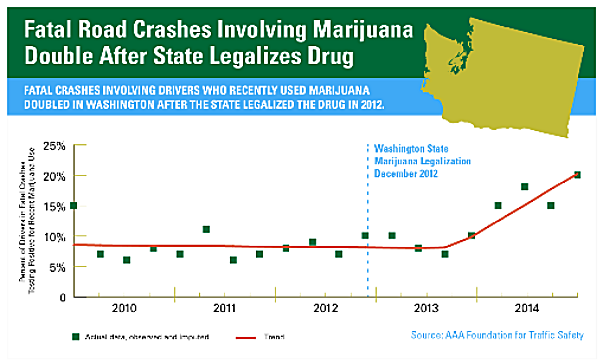 30
Some Highlights Regarding the Impacts of Marijuana Use (Continued)
31
Some Highlights Regarding Impacts of Marijuana Use (Continued)
As noted earlier, addiction has been found in youth and adults using marijuana. An extensive review entitled “What has research over the past two decades revealed about the adverse health effects of recreational cannabis use?” was published October 7, 2014.   In it, Professor Wayne Hall, National Addiction Center at King’s College in London revealed among many other findings that one in six youth who use marijuana becomes addicted and one in ten adults becomes addicted. (See http://onlinelibrary.wiley.com/doi/10.1111/add.12703/full
32
Some Highlights Regarding the Impacts of Marijuana Use (Continued)
Here are some additional impacts that need to be recognized:
  More Colorado kids hospitalized for marijuana   since legalization Posted 6:14 pm, July 27, 2016, by CNN Wire http://wtvr.com/2016/07/27/more-colorado-kids-hospitalized-for-marijuana-since-legalization/
33
Some Highlights Regarding the Impacts of Marijuana Use (Continued)
Some news items on marijuana, the homeless crisis and the affordable housing crisis (apparently all intertwined) in Colorado:  
Marijuana Legalization In Colorado: How Recreational Weed Is Attracting People, But Spiking The State’s Homeless Rate [PART ONE] By Joel Warner @joelmwarner On 06/20/16 AT 4:01 AM    http://www.ibtimes.com/marijuana-legalization-colorado-how-recreational-weed-attracting-people-spiking-2374204
34
Some Highlights Regarding the Impacts of Marijuana Use (Continued)
More news items on marijuana relating to the homeless crisis in Colorado   

Marijuana Legalization: Pot Brings Poor People To Colorado, But What’s Being Done To Help Them? [PART TWO] By Joel Warner @joelmwarner On 06/21/16 AT 4:00 AM      http://www.ibtimes.com/marijuana-legalization-pot-brings-poor-people-colorado-whats-being-done-help-them-2378769 

Salvation Army: Denver on ‘breaking point’ with homeless population  Posted 4:58 pm, July 7, 2016, by Joe St. George, Updated at 06:23pm, July 7, 2016   http://kdvr.com/2016/07/07/salvation-army-denver-on-breaking-point-with-homeless-population/
35
Sources of Research References and Resources Concerning Marijuana
For a 33 page list of references and resources on the harmfulness of marijuana, see http://GordonDrugAbusePrevention.com .

 The Marijuana Report:   To subscribe to The Marijuana Report, a free weekly e-newsletter, http://themarijuanareport.org/subscribe/ 
(Note: Credit for Graphs on Slides 30 and 31  is due The Marijuana Report.)
36
Frequently Heard Arguments by Proponents
The follow are some of the most often heard arguments used by proponents of marijuana use and proponents of legalization.
Libertarian Proponent’s Argument:
“It is my life, my mind and my body and I should be free to do what I want to with them” or “I should be free to use the intoxicant of my choice” and “My use of marijuana is not hurting anyone.”
37
A Response from a Public Health Perspective would be as follows:
Is marijuana use a victimless act if it affects the lives of all those around the user, not to mention the life and health and mental functioning of the user?  Is marijuana use an innocuous act if it has known harmful effects on the developing brains of those who use it?  Is it an innocuous act if it affects one’s behavior and mental functioning?
38
A Response from a Public Health Perspective (Continued):
Is it a harmless act if the passive inhalation of marijuana smoke causes children or the elderly or a whole array of other sensitive individuals to experience a high unknowingly or against their will?  Others impacted can include the mentally impaired, the developmentally disabled, former users, those with PTSD, the aging population, and more.
39
A Response from a Public Health Perspective (Continued):
What about the overall impacts and consequences for society?  With regard to societal impacts and consequences:  What are the consequences of a “stoned” citizenry?  Can a representative democracy afford to have a dumbed down or partially stoned electorate?
40
Social Justice-Focused Proponent’s Argument:
“It is unconscionable that society should disproportionately make criminals of individuals who use marijuana who are from lower socioeconomic group”.
41
Response to “Social Justice” Proponents of Legalization
It is a fact that more individuals from lower socioeconomic groups are negatively affected by marijuana laws, even the new decriminalization laws that have been put in place locally in the past few years.  The remedy, however, is not legalization which only increases its use, including its use among lower socioeconomic groups.
42
Response to “Social Justice” Proponents of Legalization (Continued)
A far better remedy is to use the justice system to provide an option to those who are apprehended:  The option would be in lieu of adjudication and penalties.  Such an option would provide those using marijuana the opportunity to choose to be remanded to drug court programs and other programs that emphasize counselling, education, or treatment and rehabilitation.
43
Response to “Social Justice” Proponents of Legalization (Continued)
Through the use of judicial discretion, when such programs have been completed successfully the individual’s record of arrest or fines can be expunged.  In this way, individuals would not be getting criminal records.   The aim of drug courts and other similar programs have been to discourage use of mood and mind altering psychoactive drugs and help all individuals of all ages and from all walks of life.
44
Response to “Social Justice” Proponents of Legalization (Continued)
The aim should be to help individuals fulfil their potential to lead a healthy and fully functioning life.  Removing the restrictions on the use of marijuana, on the other hand, simply sends the false message that the marijuana has insignificant, harmless consequences to the individual and society, when in fact its use has significant harmful effects.
45
Response to “Social Justice” Proponents of Legalization (Continued)
David Brooks made a pertinent point in his January 3, 2014 New York Times op-ed piece, “Been There, Done That” that law is culture.  Changing the law can lead to wholesale changes in behavior, values and beliefs.  Indeed, when the President (out of context, it is now said) minimized the harmfulness of marijuana, what impact did that statement have?  Any parent with youngsters or teenagers knows all too well the answer to that question.
46
Proponent’s Argument that “Big Marijuana” Can Help the Economy
“Turning marijuana sales and distribution into a regulated business will benefit the economy.  We can then regulate its use more carefully; treat it as alcohol and tobacco are treated; do away with the black or gray markets and intrusion of organized crime and cartels, and keep it out of the hands of those under the age of 21.”
47
Response to Big Marijuana Proponents
What is currently happening in Colorado and Washington  and elsewhere where marijuana has been legalized needs to be acknowledged:  Many individuals are continuing to make money selling drugs in the black market, easily undercutting the prices that the “legal” dealers are charging.  Reports indicate the numbers of users of all ages are increasing, including those who live in nearby states.  According to reports, the number of individuals seeking treatment had already been growing in the years prior to the legalization of recreational use of marijuana.
48
A Note Concerning the Age at Which the Brain is Still Developing
Actually, it can be argued that those under the age of thirty should not use marijuana owing to the fact that according to brain experts, the brain is still developing through the late twenties and hence particularly susceptible to being harmed.  Some experts on the brain development and functioning believe that such susceptibility remains through the fifties when they think the brain is still continuing to develop.
49
Response to Big Marijuana proponents (Continued):
The impacts of marijuana use include increases in traffic fatalities in the states of Washington and Colorado involving drivers testing positive for marijuana.   Anyone familiar with the effects of marijuana on cognition, memory, concentration, judgment, perception, sense of space and time, knows full well that those effects can be instantaneous and that users cannot safely drive or operate machinery or engage in activities requiring extraordinary concentration and motor skills.  Surely one would not want a surgeon who was using marijuana to operate.
50
Proponent’s Argument that States Have the Right to Legalize Marijuana
“States have the right to legalize the use of marijuana even though legalizing marijuana is in violation of the Federal Controlled Substances Act and even though it is also in contravention of international treaties to which the US is a signatory.”
51
Response to Proponent’s Argument that States Have the Right to Legalize Marijuana
The President has a Constitutional obligation under Article II, Sec. 3 to “take care that the laws be faithfully executed.”  The President is clearly not enforcing the Controlled Substance Act, which pertains to the control, distribution and use of marijuana.  He is allowing the abrogation of international treaties to which the U.S. is signatory.
52
Response to Proponent’s Argument that States Have the Right to Legalize Marijuana (Continued)
Elected public officials in all parts of government and at all levels of government, including at the state and local level are also in violation of their oaths of office when they put in place or allow to continue policies that violate Federal laws and abrogate international treaties to which the U.S. is a signatory.
53
The Implications for the Rule of Law and the Constitution of Failing to Enforce the Federal Law and International Treaties
What are the implications for the future viability of the rule of law and the Constitution when states and other jurisdictions act in ways that are counter to international treaties and federal law? Or when the Department of Justice and the President allow states to abrogate international treaties and federal law?
54
The Implications for the Rule of Law and the Constitution (Continued)
For a discussion of these issues see my article
“The Illegality of Legalizing Marijuana Use: An Open Plea to the President and All Other Sworn Federal, State, and Local Public Officials Concerning Marijuana Policies and Laws in the United States: What Part of “I swear to take Care that Laws be faithfully executed” or “I swear to support and defend the Constitution” Do You Not Understand?”
(Posted at http://GordonDrugAbusePrevention.com )
55
Proponent’s Tax Revenue Argument:
“The taxes from the sale of marijuana will have an overwhelmingly beneficial effect on state budgets and those funds can be used for needed causes, such as drug abuse education and treatment programs”.
56
Response to Tax Revenue Arguments
With increases in use, costs to society can be expected to grow.  In Colorado where use has been on the increase for many years, there has been an increase in fatalities resulting from accidents involving individuals driving under the influence of marijuana, resulting in incalculable costs.
57
Response to Tax Revenue Arguments (Continued)
There have also been increases in the numbers of individuals seeking emergency care at poison centers and emergency rooms. In addition, an increasing number of individuals are seeking treatment for chronic use and psychological and physical addiction.
58
Additional Comments regarding Tax Revenue Arguments
The impacts on individuals, families, the work place and workplace productivity and safety in both public and private sector organizations, and society:  These impacts in general are increasing and can be expected to do so exponentially whereever the use of marijuana is legal or otherwise sanctioned or widely used.
59
Additional Comments regarding Tax Revenue Arguments (Continued)
No amount of tax revenues can begin to equal the costs to society and the economy.  No amount of regulation will keep the use of marijuana from increasing in the states where, for the time being, its use is permitted.
60
The Relevance of a Steven Wright Analogy
Steven Wright, the comedian, in one of his routines has mentioned the whimsical idea of “putting a humidifier and a dehumidifier in the same room and letting ‘em fight it out’ ”.  
This is an apt analogy to a state trying to regulate marijuana use while at the same time encouraging and/or sanctioning its use:  The humidifier (the spreading use of marijuana) is destined to win out, because the dehumidifier will be quickly overwhelmed. The costs to individuals and to society are always destined to exponentially exceed the tax revenues that result.
61
Programs, Policies, and Approaches to Turn Around and Stop the Use of Drugs
It is essential to identifying and promote criminal justice-system based, and community and school-based, and religious and spiritual community-based approaches to addressing the problems of drug-taking behavior and promoting alternatives.
62
Programs, Policies, and Approaches to Turn Around and Stop the Use of Drugs (Continued)
At the same time it is important to encourage alternatives to drug use, constructive, creative, healthy activities that aim at the development of healthy fully functioning drug-free individuals.  Increased efforts are needed aimed at identifying promising programs, policies, and approaches and promoting their duplication or adaptation.
63
Programs, Policies, and Approaches to Turn Around and Stop Drug Use (Continued)
The use in adjacent states to jurisdictions where marijuana can be openly purchased can also be expected to grow.  Marijuana use can be expected to increase in states and jurisdictions where marijuana use has been decriminalized unless there are stipulations in the law in those jurisdictions that provide for alternatives to fines or incarceration, and other legal consequences.  Expungement of records when users cease their use can also be provided as an incentive.
64
Programs, Policies, and Approaches to Turn Around and Stop Drug Use (Continued)
The alternative that users should be offered in jurisdictions where marijuana use has been decriminalized is the option of drug court programs, educational or counseling programs, or treatment and rehabilitation programs.
65
An Example of an “In Lieu of Prosecution” Program
The State of Maryland is providing such alternatives to those 21 and younger, and expunging the records of offenders if they complete their counseling or treatment program. (See http://www.washingtonpost.com/local/md-politics/pot-decriminalization--for-small-amounts--takes-effect-in-maryland-on-wednesday/2014/09/30/bc379534-48a5-11e4-891d-713f052086a0_story.html ).
66
Programs, Policies, and Approaches to Turn Around and Stop Drug Use (Continued)
The problem is a persistent and growing one owing to the absence of a comprehensive understanding of the problem and comprehensive approaches to addressing the problem.  There have been numerous efforts undertaken since the 1960s to address the problem.  Indeed the Pacific Institute for Research and Evaluation (PIRE) has been at the forefront of many of these efforts.  Never before has there been a comprehensive approach to addressing the problem, one that has had adequate resources to carry out such an approach.  The efforts that PIRE has engaged in over the years have all had very positive impacts on addressing specific aspects of the problem.  These have included the following:
67
Programs, Policies, and Approaches to Turn Around and Stop Drug Use (Continued)
The Pyramid Project, The New Pride Project, Alternatives to Drugs Conferences and Initiatives, the Just Say No Campaign, Collaborative efforts involving the National Association of Drug Court Professionals,  Initiatives to Address Drug-Taking Behavior in the Military, and Drug-Taking Behavior in the Aftermath of Federally Declared Disasters.
68
Programs, Policies, and Approaches to Turn Around and Stop Drug Use (Continued)
Any and all of these past successes should be envisaged as a part of a comprehensive approach, an approach designed to have a major impact on diminishing the amount of drug-taking behavior in the US and increasing the amount of constructive, healthy and creative alternatives to drug-taking behavior.
69
Programs, Policies, and Approaches to Turn Around and Stop Drug Use (Continued)
Specific resources that identify promising approaches and policies for addressing include the following:
Guide to Ideas on Drug Abuse Programs and Policies,  Paula Gordon, compiler.  It is available online through the Education Resource Information Center (ERIC) at http://www.eric.ed.gov/ERICDocs/data/ericdocs2sql/content_storage_01/0000019b/80/38/ec/fc.pdf
70
Programs, Policies, and Approaches to Turn Around and Stop Drug Use (Continued)
The State and Territorial Guide to Substance Abuse Prevention in Declared Disasters (co-author) at https://www.idph.state.ia.us/bh/common/pdf/substance_abuse/state_territorial_guide.pdf
71
Selected Publications and Presentations in the Drug Abuse Prevention Field
( *Asterisks indicate refereed journal articles by Paula D. Gordon now posted at http://GordonDrugAbusePrevention.com )
*~ Approaches to Drug Abuse Prevention
*~ Resolving the Controversy Regarding the Effects of Marijuana Use
*~ Promising Approaches to Drug Abuse Prevention and Early Intervention
~ The Role of Drug Abuse Prevention Educators in Addressing the Drug Problem (Rehoboth Beach, Delaware)
*~ School-Based Approaches to Drug Abuse Prevention and Early Intervention
72
Concluding Comments
It would seem to be magical thinking (which, perhaps significantly, is also an effect that has been associated with  marijuana use) to assume that the use of marijuana could be widely legally sanctioned and that its use would not spread throughout society.   Indeed, the authors of the 2012 Report of Organization of American States on “The Drug Problem in the Americas” discuss the profound implications of legalization.

  ….Even with relatively restrictive regulation, the result of 
le­galization is likely to be expanded use and dependency  (p. 94).
73
Concluding Comments (Continued)
Governor Jerry Brown has summed up the seriousness of the implications of marijuana legalization for the nation. In the National Journal (3-8-14), he is quoted as saying:
How many people can get stoned and we still have a great state or a great nation?  The world’s pretty dangerous, very competitive. I think we need to stay alert, if not 24 hours a day, more than some of the potheads might be able to put together (p. 44).
74
Concluding Comments (Continued)
As never before in the complicated and challenging times that we live in, we need a citizenry and a rising generation that is able to focus on keeping the great experiment that is America alive and well.  Certainly we do not want to encourage or promote the transformation of any other part of America into an Amsterdam, a Denver, a Seattle, or an Oakland.
75
Concluding Comments (continued)
The ambient aroma of marijuana alone is the last thing that any thinking person in a representative democracy would ever welcome.  Benjamin Franklin was asked when coming out of Independence Hall on the closing day of deliberations for the Constitutional Convention in 1787:  
	“Well, Doctor, what do we have - a Republic or a 	Monarchy?”   
 	Dr. Franklin responded:  “A Republic, if you can keep it”.
76
Concluding Comments (Continued)
In the perilous and challenging times in which we live, what a tragedy it would be if we were to allow the erosion of the mental, psychological, and physical health and welfare of our citizenry and thereby thoughtlessly undermine this most noble experiment that so many have fought and died to achieve and sustain.
77
Concluding Comments (Continued)
The tidal wave of drug abuse and its aftermath will eventually end.   The end to the scourge will come when more and more thoughtful, feeling human beings come forward, contribute to a critical mass of public wisdom and opinion, and effectively turn the tide.
78
Concluding Comments (Continued)
Many individuals have allowed themselves to be blinded to current realities. Many have allowed themselves to be conned and dehumanized.  When they become aware of what is going on, they will no longer succumb to groupthink, social pressure, and denial.  There is then a hope that human values will overtake the magical thinking and ignorance of proponents and users and that the materialistic values of those who are promoting the societally destructive results of the efforts of “Big Marijuana” will give way to reason and human values.
79
Concluding Comments (Continued)
The challenge is to help coalesce the efforts of two forces:  those who at their core realize what devastation this enchantment with altered states of mind has wrought and those who are not enticed by the promise of material gain, those who are neither uncaring nor in denial concerning the cost of the destruction of all human and societal values, potentials, and goals.
80
Information About the Presenter and Additional References and Resources
Paula D. Gordon, Ph.D. is an educator, analyst, and online publisher with websites on public administration at http://GordonPublicAdministration.com and on drug abuse at http://GordonDrugAbusePrevention.com . She previously served as a consultant to the National Institute of Mental Health and also served as founder and former director of a non-profit organization focused on drug abuse prevention and early intervention.  She played a role in the drafting of the legislation that led to the establishment of the Special Action Office for Drug Abuse Prevention in the Executive Office of the President, a precursor to the White House Office of National Drug Control Policy.  She has written extensively on the topic of drug abuse and drug-taking behavior. 
Website: http://GordonDrugAbusePrevention.com 
E-mail: pgordon@starpower.net     Phone: 202 241 0631
81